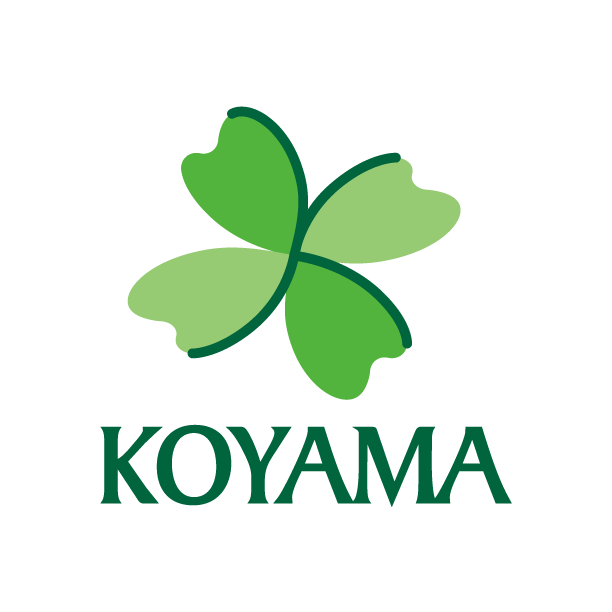 賃金制度設計業務
タイムスケジュール
1回目（●月上旬）
2回目（●月下旬）
3回目（●月中旬）
4回目（●月上旬）
5回目（●月下旬）
現状分析
課題抽出
賃金ポリシーの
設計
賃金テーブルの
作成
賃金
シミュレーション
導入プロセス
・賃金水準、賃金　　
　体系の現状確認、
　課題の抽出
・各種手当の現状
　確認、課題の抽出
・新賃金制度の
　イメージを捉える
・サラリースケール作成
・等級、昇格要件
　作成
・等級、昇格要件の
　確定
・賃金表の作成
・各種手当の確定
・モデル賃金を描く
・格付
・賃金テーブル再検討
・新制度総支給額
　確認
・評価シート検討（案）
・賃金規程、人事評価規程、
　職能等級資格制度規程
　の作成
・労働条件通知書（案）
・導入時期の検討
01
ＫＯＹＡＭＡ社会保険労務士法人